Маршрутная сеть Мотовилихинского района города Перми с 1 апреля 2020 года
Изменения маршрутов с 1.04.2020
М/р Ива, м/р Костарево
Маршрут № 69 «М/р Ива – ул. Грачева»
*Новый кольцевой маршрут
По улицам: Сакко и Ванцетти, Уинской, Макаренко, б.Гагарина, Крупской, КИМ, Ивановской, Я.Свердлова, 1905 года, Смирнова, Славянова, Лифанова, Кунгурской, Национальной, Артема, Грибоедова, Сакко и Ванцетти.

Маршрут № 70 «Ул. Грачева – М/р Ива»
* Новый кольцевой маршрут
По улицам: Сакко и Ванцетти, Уинской, Грибоедова, Артема, Национальной, Кунгурской, Лифанова, 1905 года, Смирнова, Славянова, Лифанова, Я.Свердлова, Уральской, Хрустальной, КИМ, Крупской, б.Гагарина, Макаренко, Уинской, Сакко и Ванцетти.
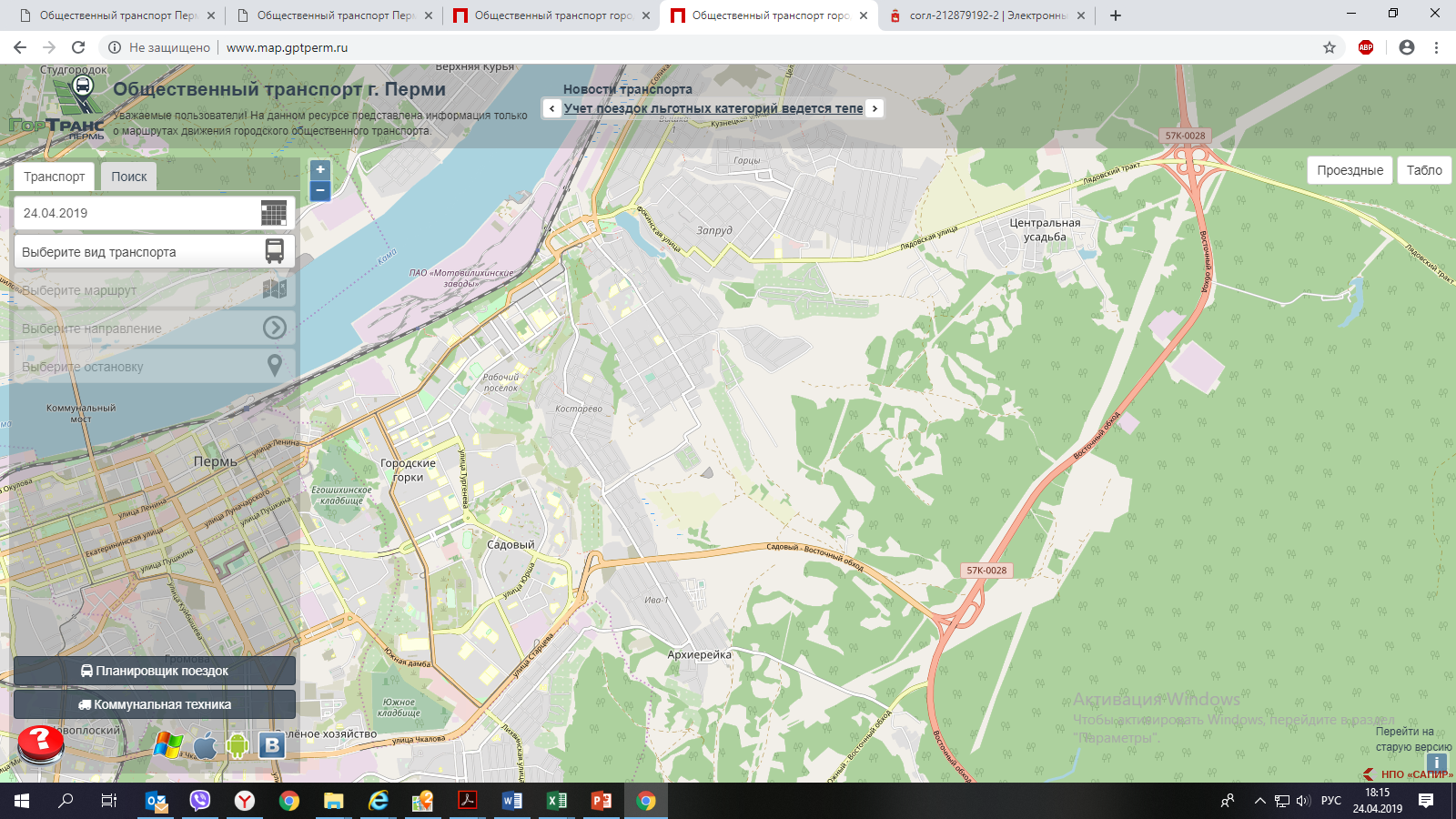 ул. Грачева
69
70
69
70
м/р Костарево
м/р Ива
3
М/р Гарцы, м/р Садовый
Маршрут № 38 «М/р Гарцы – м/р Садовый»
*без заезда в м/р Архиерейка
По улицам: Кантонской коммуны, Вишневой, Чермозской, Колыбалова, Лядовской, Завьялова, Старых большевиков, Стольникова, Фокинской, Мостовой, Славянова, Лифанова, Якова Свердлова, Уральской, Крупской, Бульвару Гагарина, Ушинского, Аркадия Гайдара, Юрша (обратно по Уральской, Якова Свердлова, 1905 года, Соликамской).

Маршрут № 18 «Пл.Дружбы – Пермский военный институт»
По улицам: Крупской, Уральской, Якова Свердлова, 1905 года, Соликам-ской, Карбышева, Писарева, Вильямса, Гайвинской, Гремячему логу.

 Маршрут № 11 «М/р Парковый –  М/р Садовый»
*переносится на Б.Гагарина, ул.Старцева
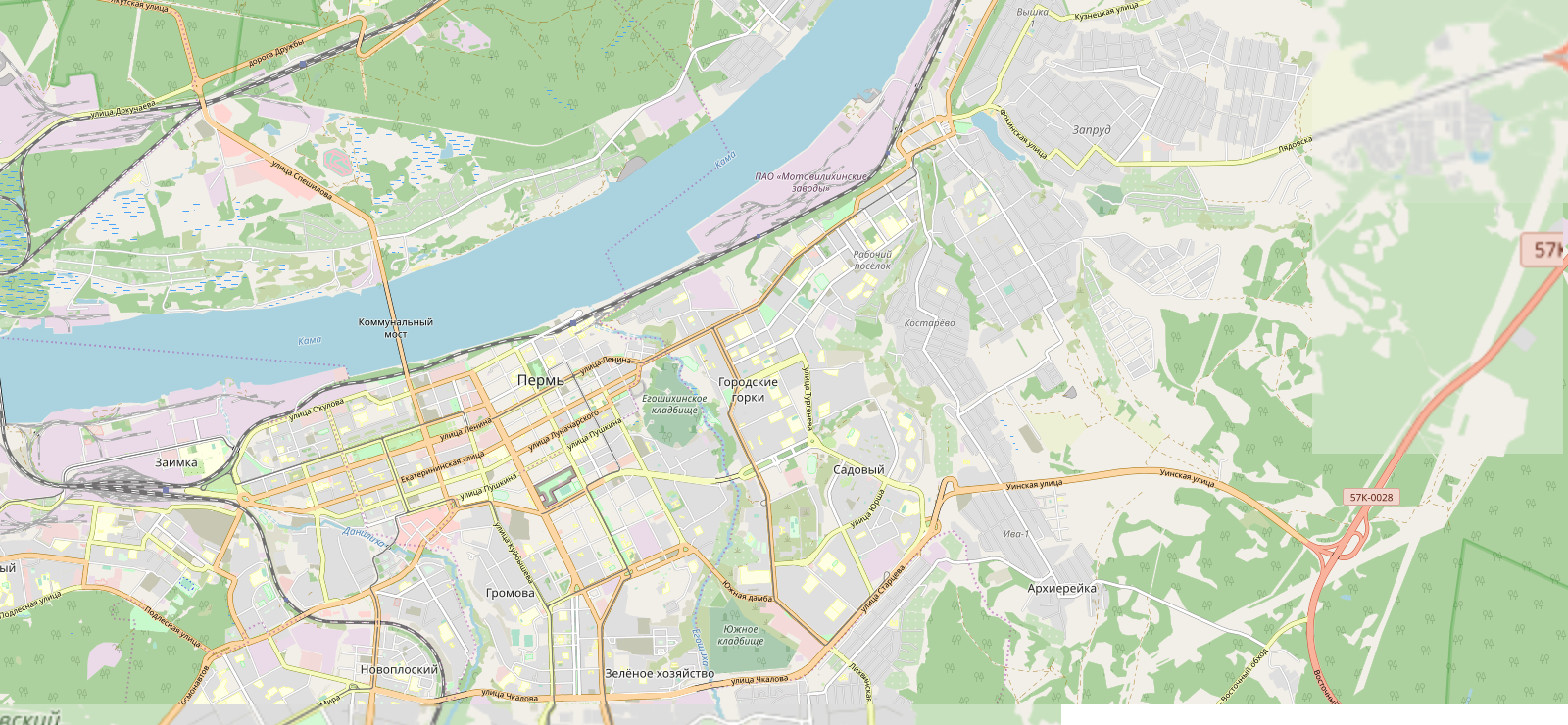 Пермский
военный 
институт
м/р Гарцы
38
38
18
18
11
11
Пл.Дружбы
м/р Садовый
Парковый
4